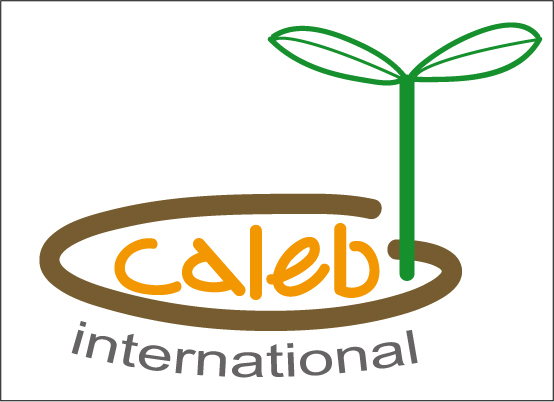 歴史：証し・祈り・恵み
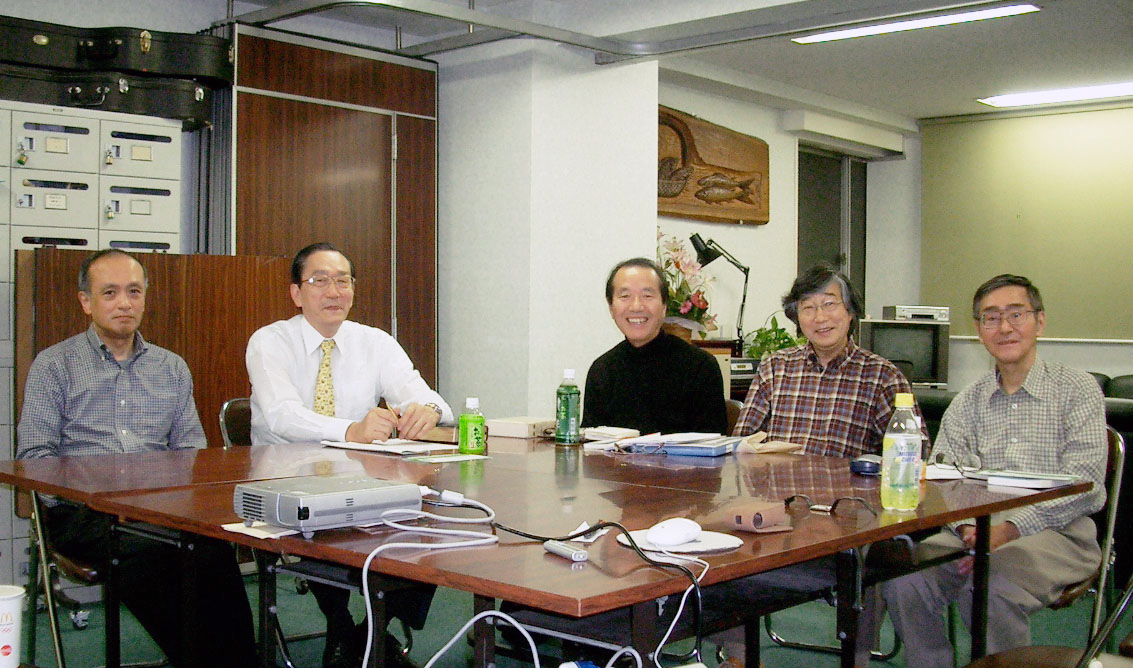 初期の仲間
２００７年（平成19年)	　
　　１月	参加者の自己紹介	
	２月   お互いに心にある課題を正直に分かち合う
	３月	定年後の夫婦のあり方について	
	４月	各自の現在の状況を分かち合い主の導きを祈った
	５月	祈りの課題の分かち合い	
	６月   恵みの分かち合い
	９月   ｢これからこう歩みたい｣を語り合う
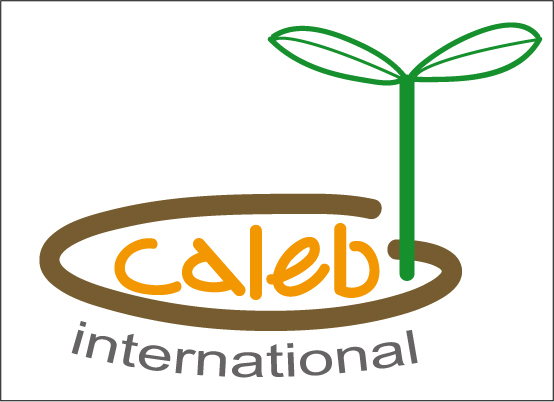 歴史：テーマを持って語り合う
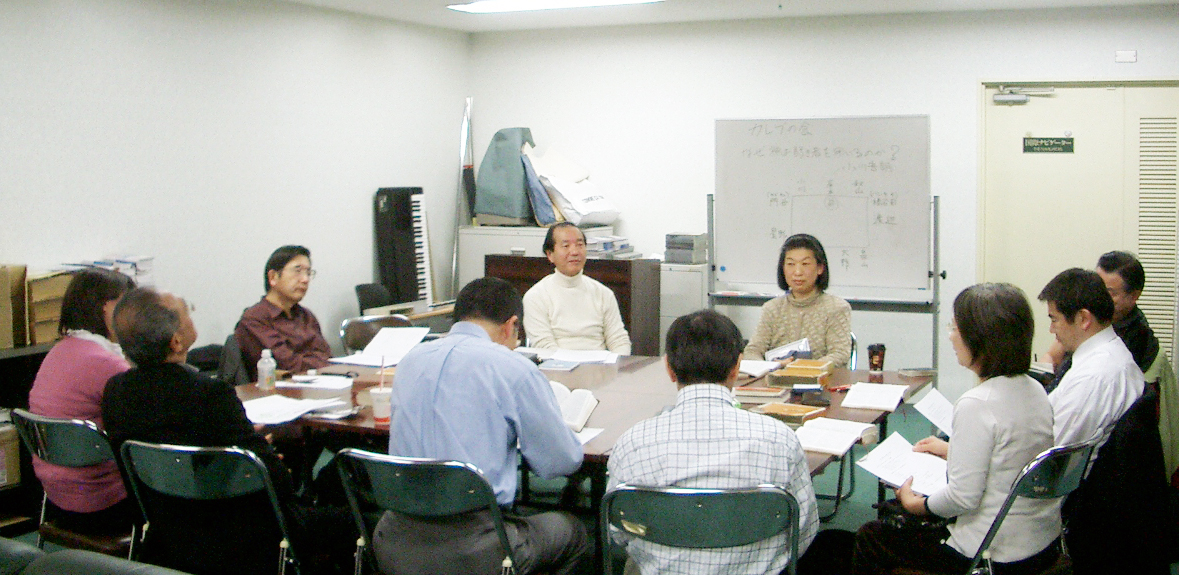 ２００８年（平成20年)	
    ５月   人生体験を語り合う (毎月）

２００９年（平成21年)
   ３月	   死と生について学び合う(２回）
  ７月	   インサイダー伝道を学び励まし合う (２回）

２０１０年（平成22年)
   ２月	   当事者研究（自分の弱さや心の病を学ぶ、２回）
  ５月    リタイヤ体験を語り合う（毎月）
2008年4月
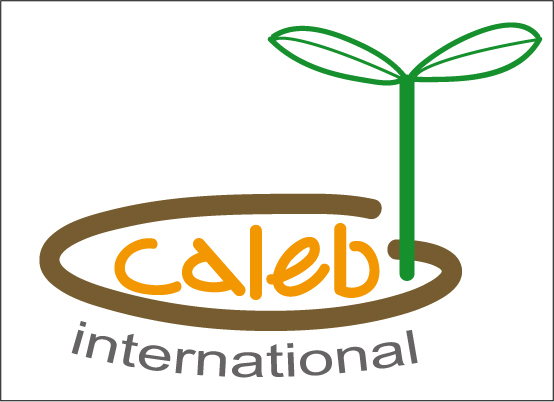 歴史：７周年とセミナー
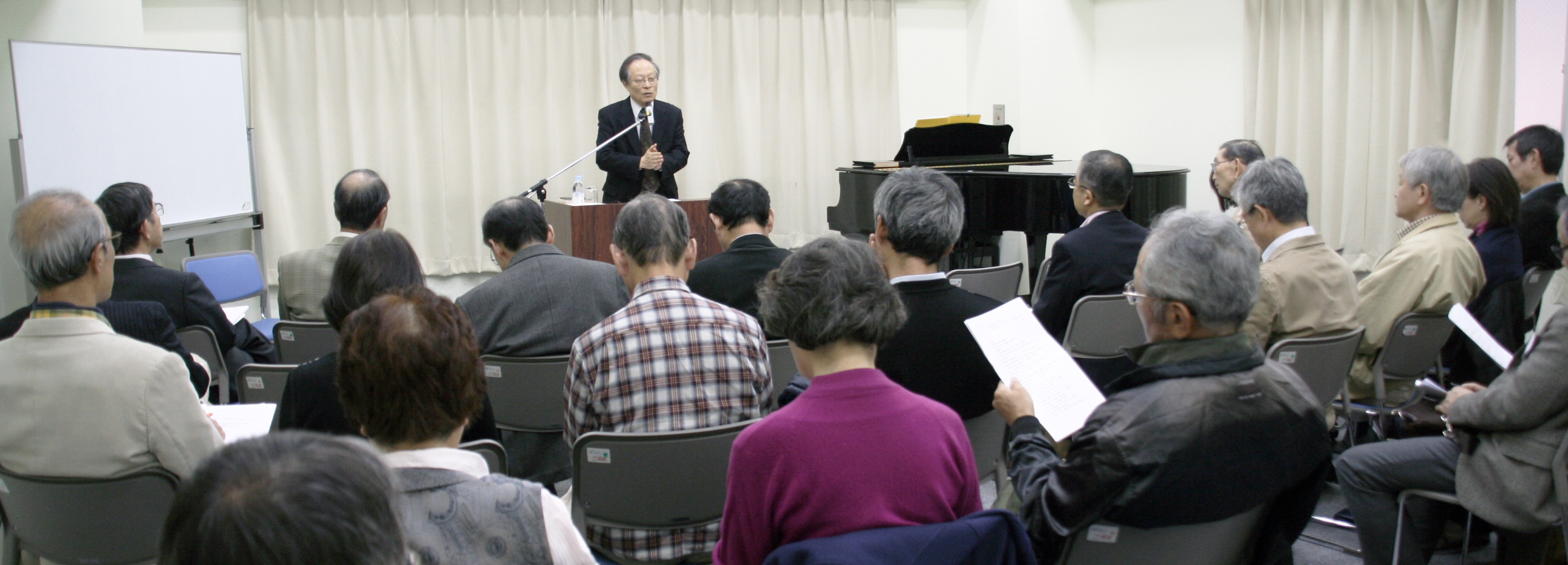 ２０１１年（平成23年)
　  ２月	リタイヤ体験を聞き学び合う（毎月）
 　 ５月	東日本被災地での奉仕活動報告

２０１２年（平成24年)〜２０１３年（平成25年)
　  ２月	リタイヤ体験（毎月)

２０１４年（平成26年)
　  ４月	7周年記念会
   １１月	掘 肇師講演会 ~リタイヤ後の心のケアセミナー
《2014年》
掘師セミナー
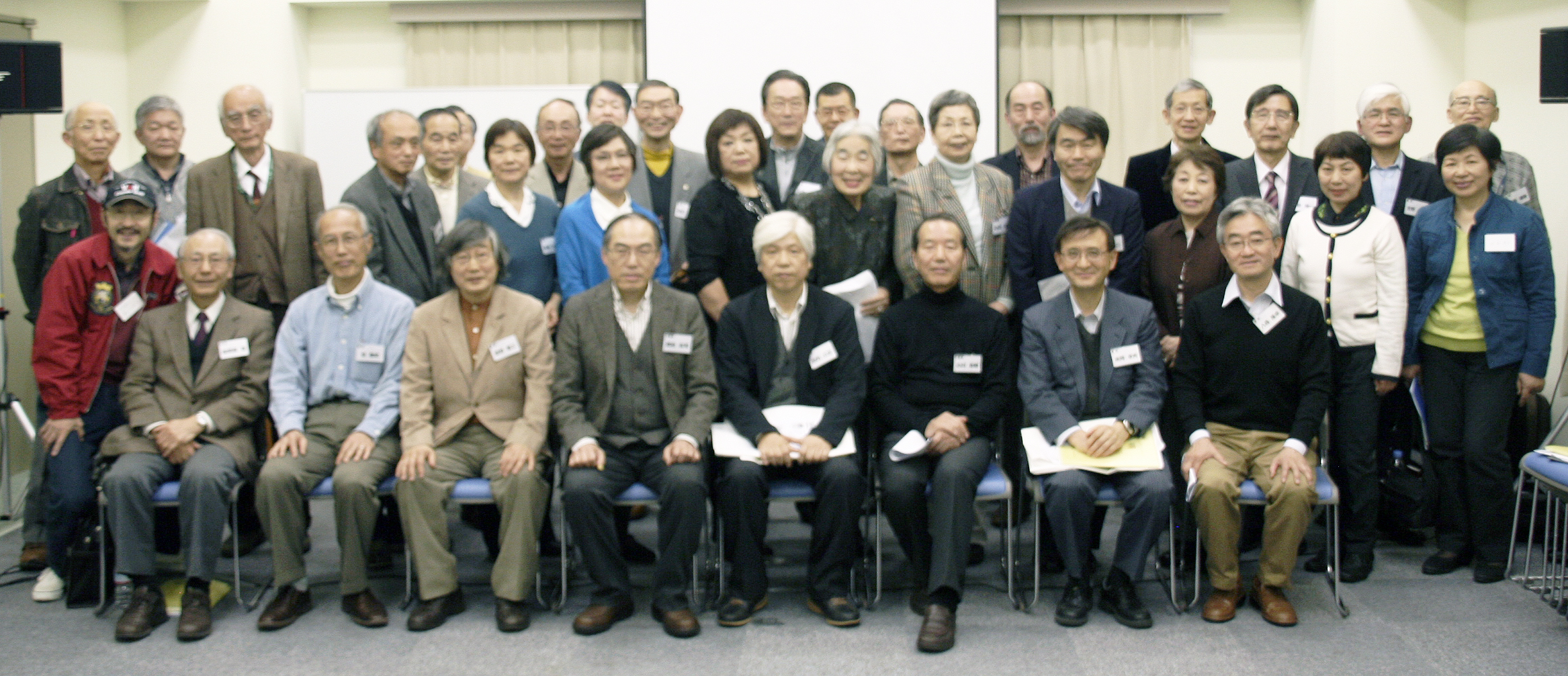 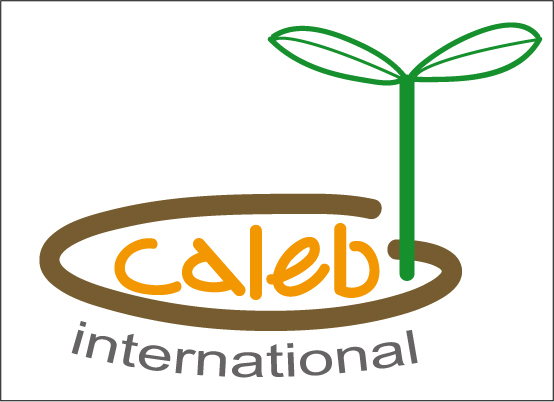 歴史：終活・健康・信仰・伝道
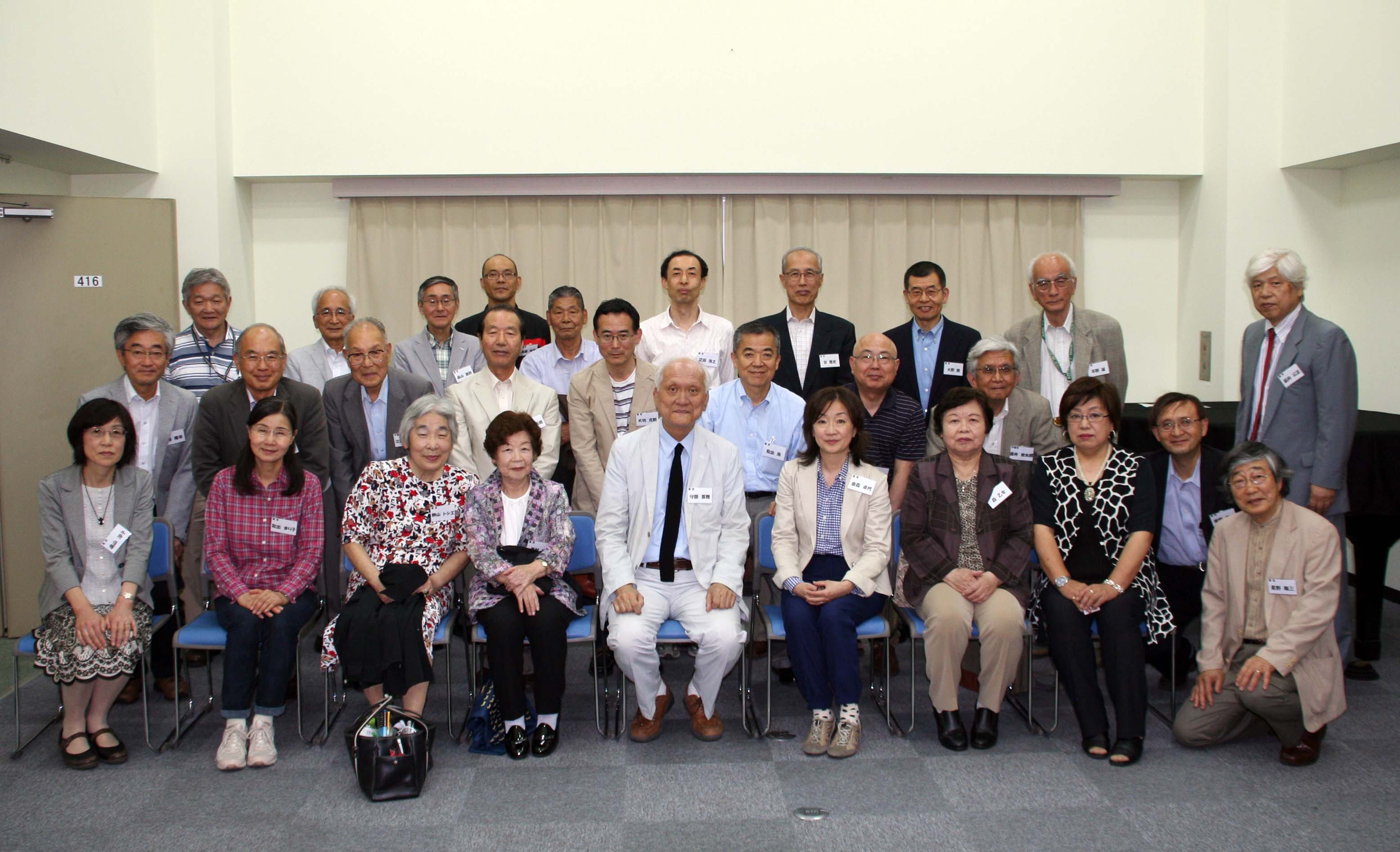 ２０１５年（平成27年)
       ２月	終活：葬儀･墓･看取りなど (２回)
     ４月	健康：病気体験･健康など (２回)
     ５月	守部 喜雅氏講演会〜使命発見セミナー
　　 ７月	伝道-1：信仰の成長･信仰の継承	
   １１月	｢カレブ31人の証」 出版記念会
２０１６年（平成28年)
　   ２月	信仰生活：晩年をどう生きるか他 (２回)
　　 ３月	伝道-2：今後の日本における宣教のあり方 (２回)
　　 ６月	家庭生活：夫婦関係など (２回）
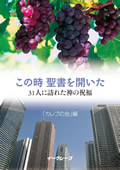 ６月出版
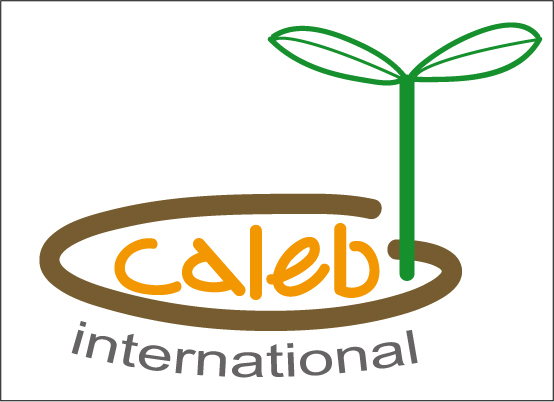 歴史：これからの宣教を研究
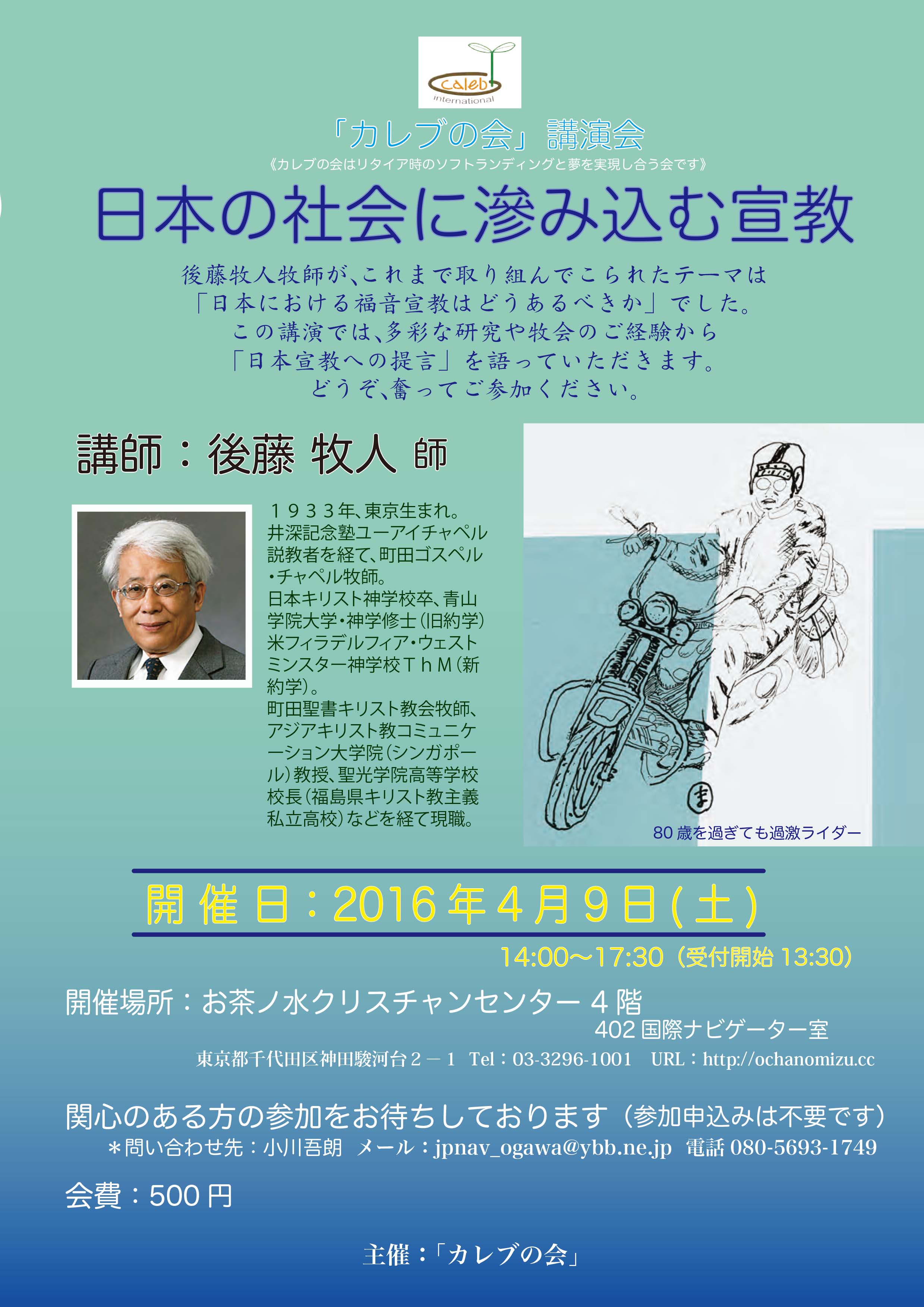 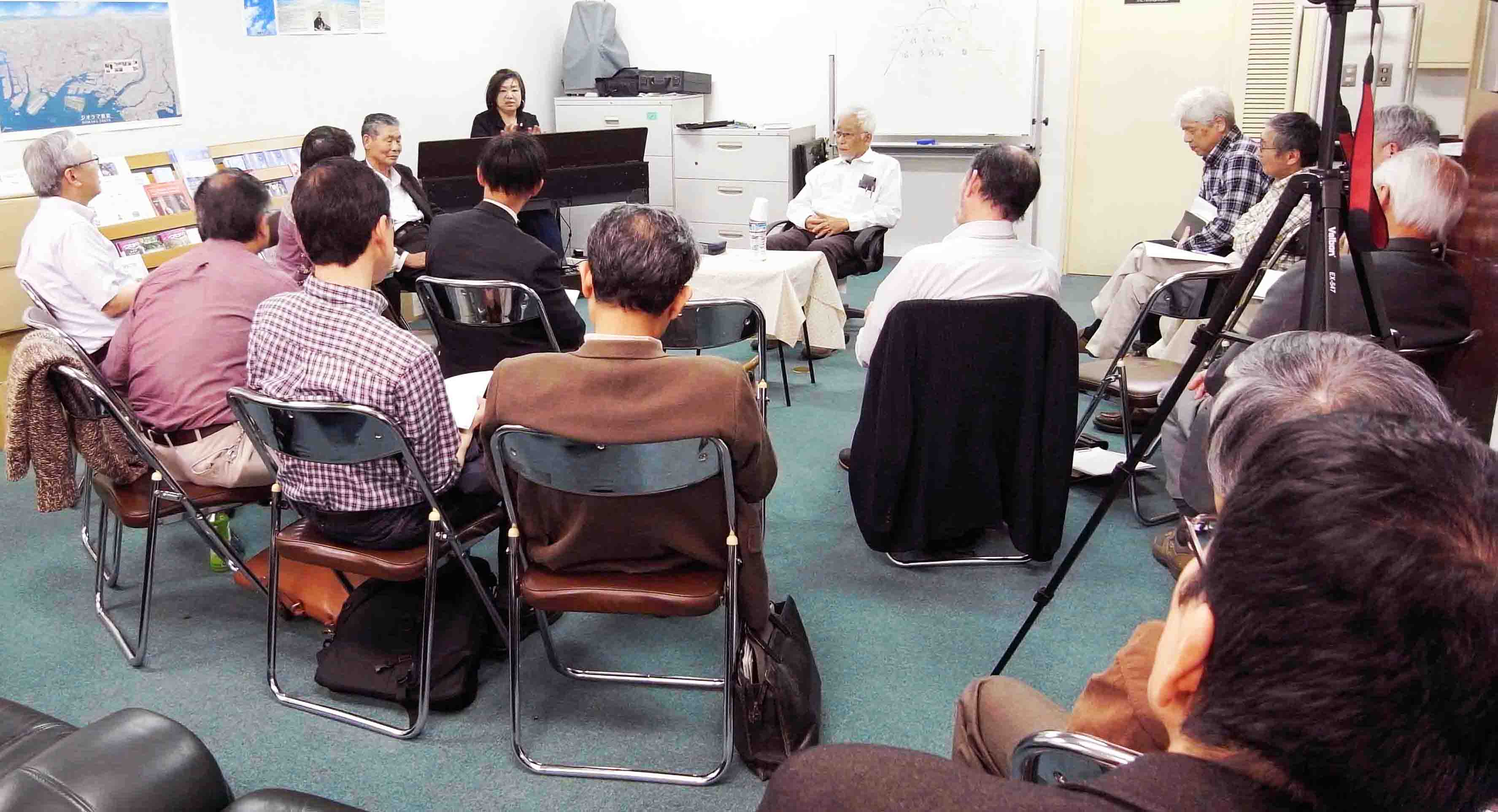 ２０１６年（平成28年)
　   ４月	日本宣教論を後藤牧人師より学ぶ
　　 ８月	有志による「21世紀宗教改革」研究会開催
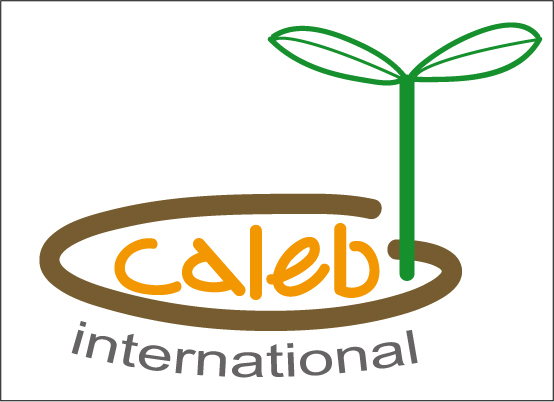 東京世話人会の紹介
八尋隆幸：10周年記念会責任者
畠山義則：会計､記録係
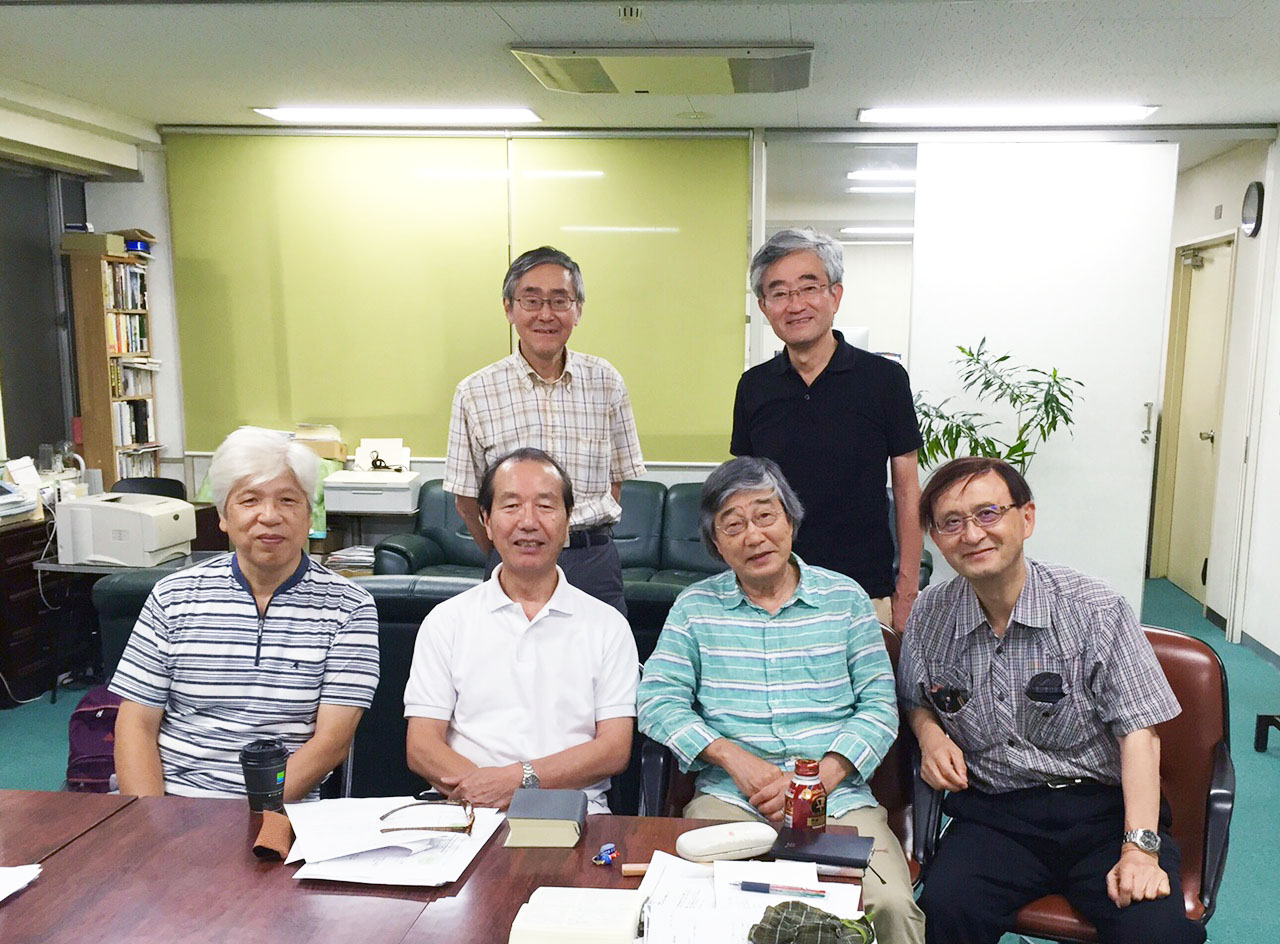 来間幸夫
事務全般
箭内公正
東京代表
小川吾朗：カレブの会代表　　星野隆三：広報